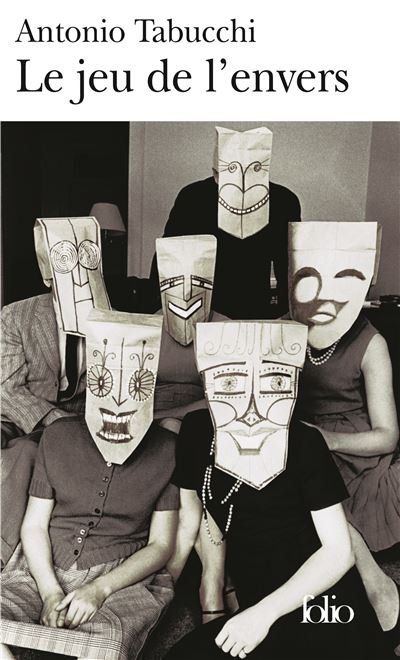 Paradis céleste
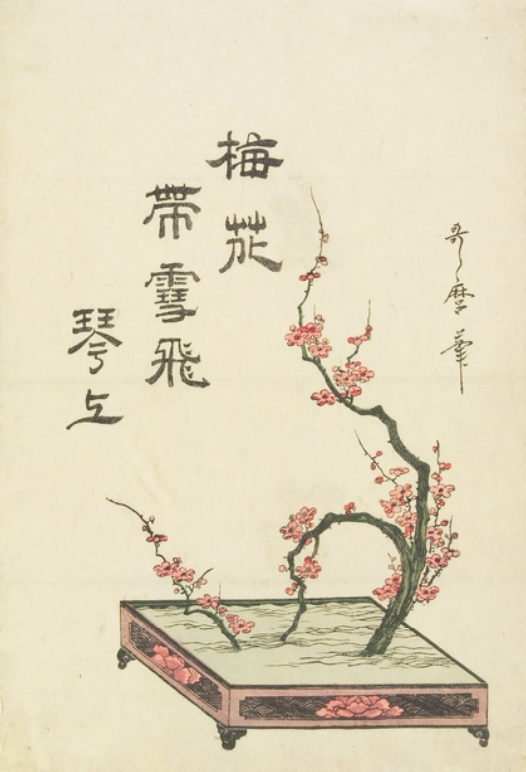 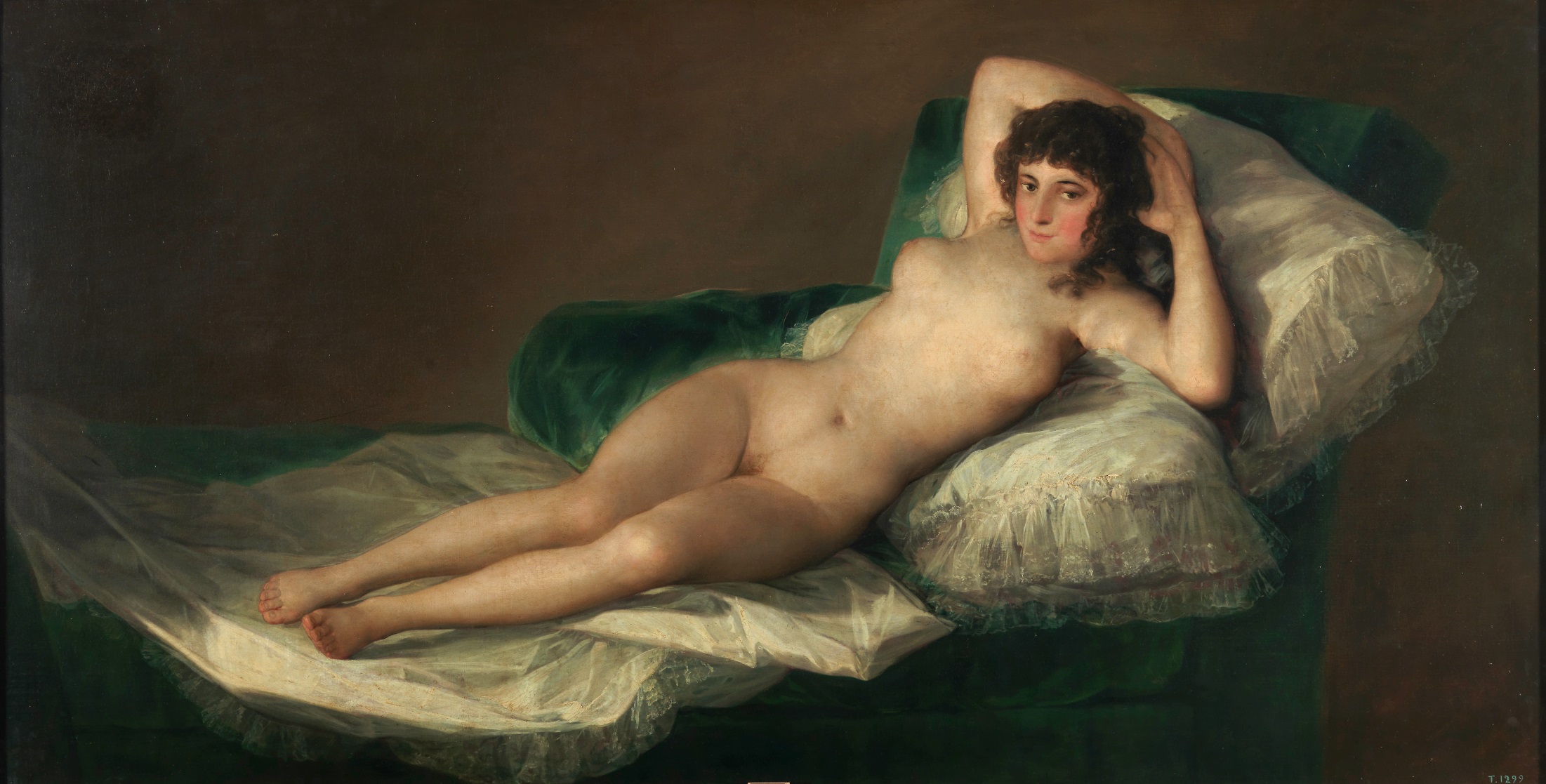 GOYA : La Maja desnuda
BONNARD : L’atelier avec mimosa
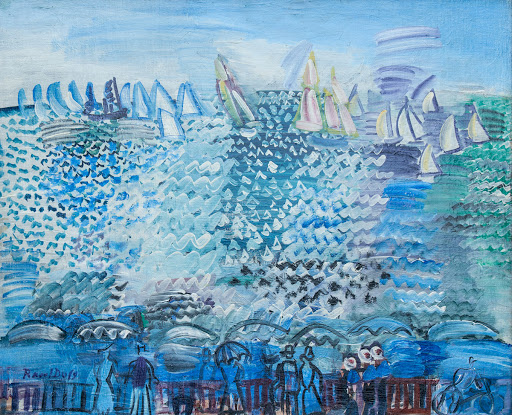 DUFY : Les régates au Havre
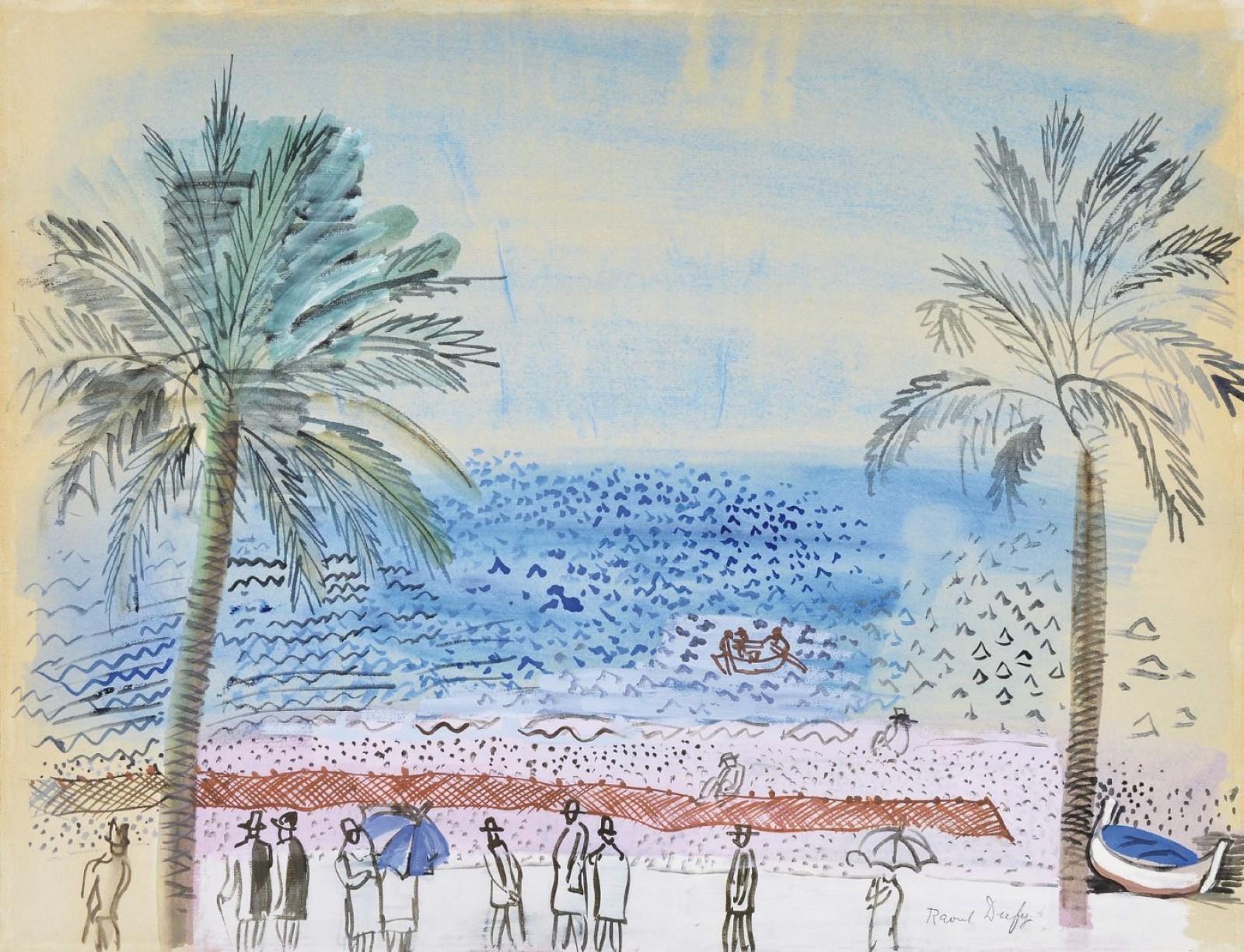 DUFY : Cannes, la promenade
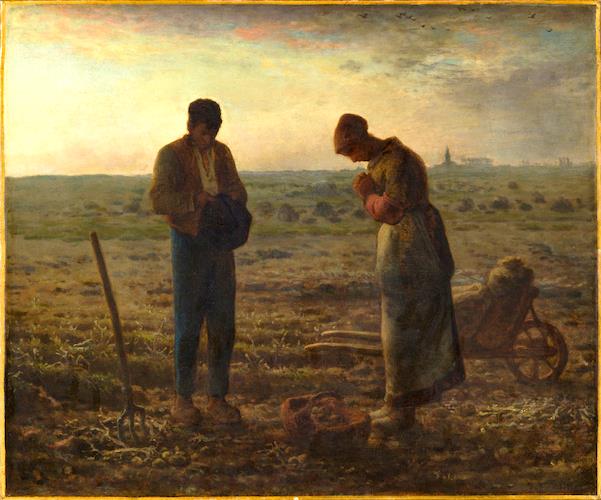 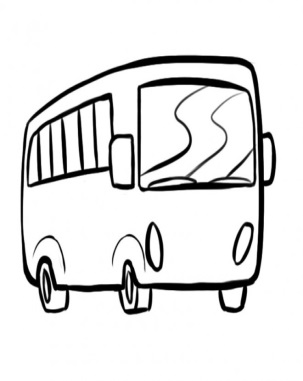 MILLET : L’Angélus
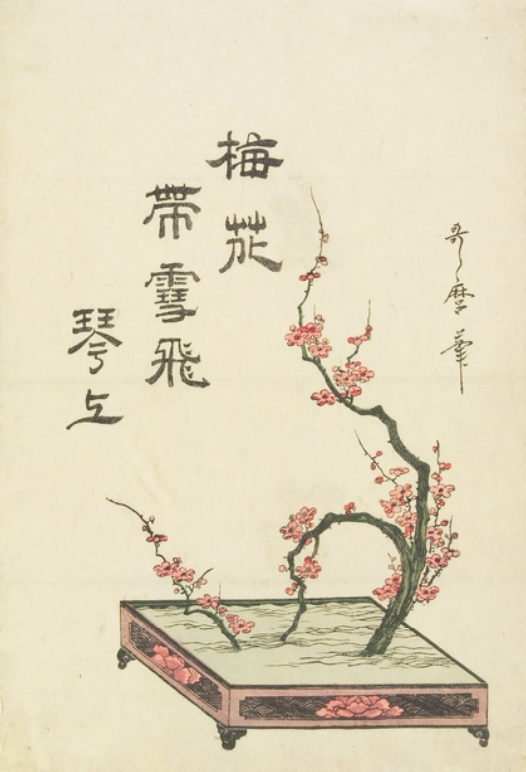 UTAMARO : Ikebana
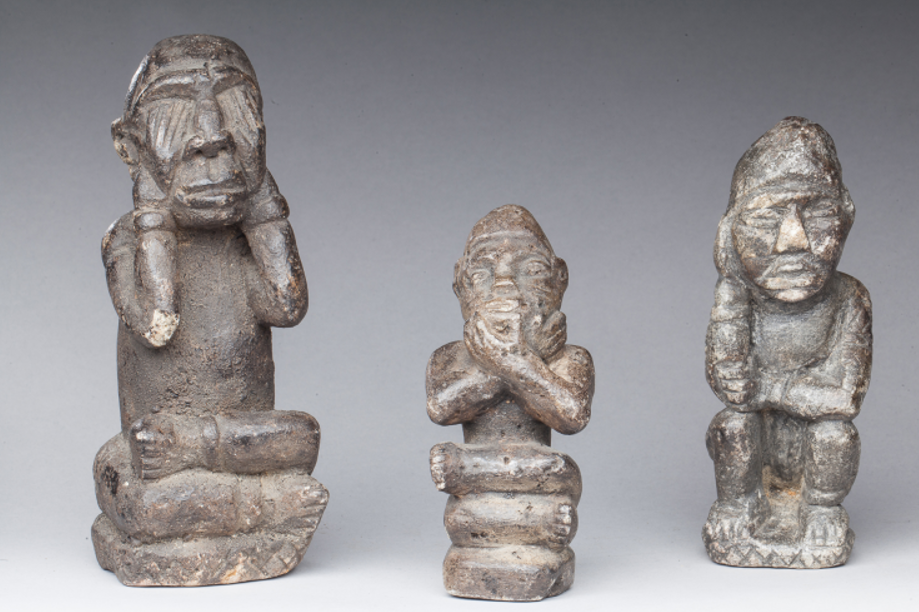 Sculptures Mintadi
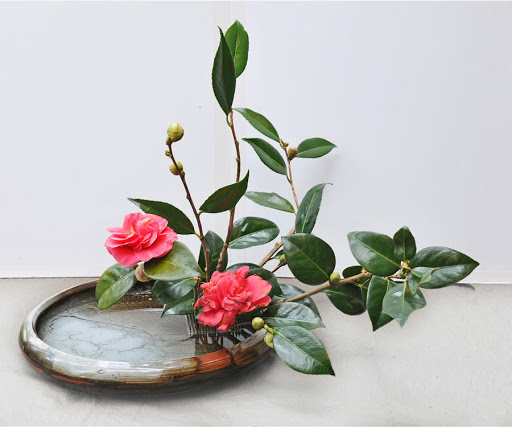